ОТЧЕТ
о деятельности
Контрольно-счетной палаты
города Твери

за 2021 год
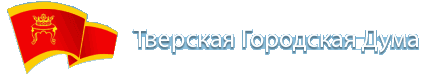 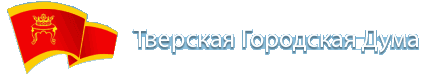 контрольно-счетная палата города Твери
ОСНОВНЫЕ НАПРАВЛЕНИЯ ДЕЯТЕЛЬНОСТИ
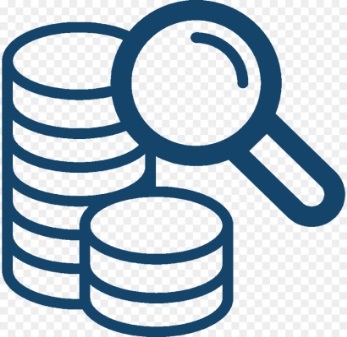 2
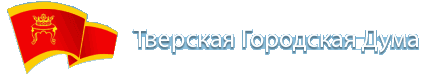 контрольно-счетная палата города Твери
РЕАЛИЗАЦИЯ ДЕЯТЕЛЬНОСТИ
Проведение финансово-экономической экспертизы проекта бюджета на 2022 год, в том числе:                                                                                                                                    - доходная и расходная части, дефицит бюджета, проект АИП                                                                                                                                                
      - проект прогнозного плана (программы) приватизации муниципального 
        имущества
Финансово-экономическая экспертиза проектов муниципальных 
       правовых актов города Твери
Предварительный
контроль
Внешняя проверка отчета Администрации города Твери об исполнении бюджета за 2020 год, в том числе:                                                                                                                                                                                   - бюджетной отчетности главных администраторов бюджетных средств  
      - годового отчета Администрации города Твери об исполнении бюджета
        города
Тематические (контрольные и экспертно-аналитические) мероприятия
Мониторинги в части анализа исполнения:                                                                                                                                   - Прогнозного плана (программы) приватизации муниципального имущества   - плана мероприятий по мобилизации доходов бюджета за 2021 год  
      - выполнения планов ФХД МУП
      - плана мероприятий в рамках национальных проектов, реализуемых на
        территории города Твери
      - доходной и расходной частей бюджета города
Последующий
контроль
3
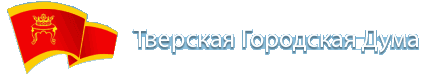 Контрольно-счетная палата города твери
ОСНОВНЫЕ ПОКАЗАТЕЛИ ДЕЯТЕЛЬНОСТИ
4
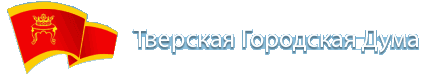 контрольно-счетная палата города Твери
ОБЕСПЕЧЕНИЕ И СОПРОВОЖДЕНИЕ ДЕЯТЕЛЬНОСТИ ТГД
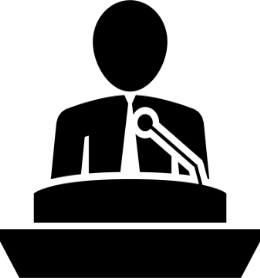 5
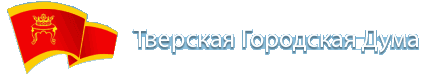 контрольно-счетная палата города Твери
ПРЕДВАРИТЕЛЬНЫЙ КОНТРОЛЬ
Финансово-экономическая экспертиза проекта бюджета города Твери 
на 2022 год и плановый период 2023-2024 годов
Проект бюджета, в том числе:                                                                                                                                      - доходная и расходная части              - дефицит бюджета 
- проект АИП                                                                                                                                                
- проект Прогнозного плана       (программы) приватизации  муниципального имущества
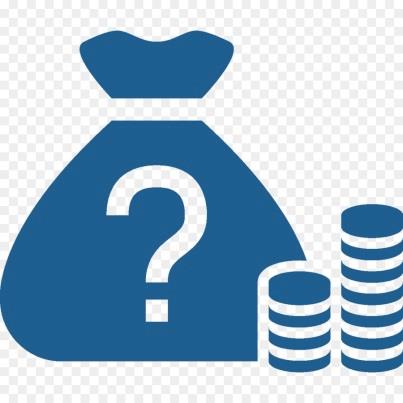 6
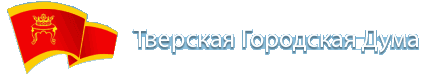 контрольно-счетная палата города Твери
ПРЕДВАРИТЕЛЬНЫЙ КОНТРОЛЬ
Финансово-экономическая экспертиза проектов муниципальных правовых актов города Твери
Количество
Структура  заключений
7
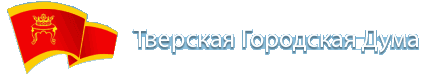 Контрольно-счетная палата города твери
ПОСЛЕДУЮЩИЙ КОНТРОЛЬ
Внешняя проверка годового отчета об исполнении бюджета города Твери за 2020 год
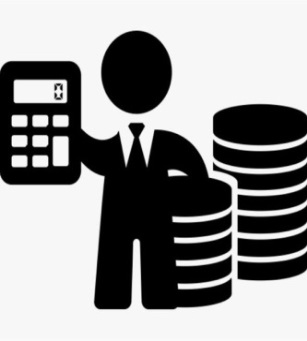 Годовой отчет об исполнении бюджета,
бюджетная отчетность главных администраторов бюджетных средств
8
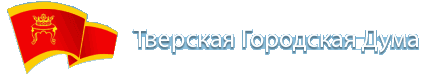 контрольно-счетная палата города Твери
ПОСЛЕДУЮЩИЙ КОНТРОЛЬ
Тематические контрольные и экспертно-аналитические мероприятия
Структура тематических мероприятий по  инициаторам
9
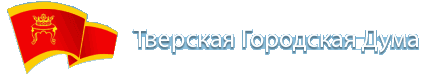 контрольно-счетная палата города Твери
ПОСЛЕДУЮЩИЙ КОНТРОЛЬ
Тематические контрольные и экспертно-аналитические мероприятия
Нарушения при формировании и исполнении бюджета:
4 нарушения на сумму 2 745,7 тыс. руб.
Нарушения ведения бухгалтерского учета, составление и предоставление финансовой отчетности:
23 нарушения на сумму 3 137 789,8 тыс. руб.
Выявлено
100 нарушений законодательства
на общую сумму
3 255 726,1 тыс. руб., или 77,2 % от общей суммы проверенных средств
Нарушения в сфере управления и распоряжения муниципальной собственностью:
12 нарушений на сумму 1 307,7 тыс. руб.
в части
Нарушения при осуществлении муниципальных закупок:
32 нарушения на сумму 1 352,6 тыс. руб.
Нарушения в сфере деятельности организаций при использовании муниципального имущества:
11 нарушений на сумму 107 124,9 тыс. руб.
Иные нарушения законодательства:
18 нарушений на сумму 5 405,4 тыс. руб.
10
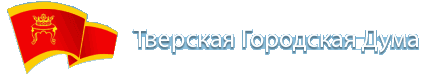 контрольно-счетная палата города Твери
РЕЗУЛЬТАТИВНОСТЬ ДЕЯТЕЛЬНОСТИ КСП
в части повышения доходного потенциала бюджета города Твери
Результаты проведения контрольных и экспертно-аналитических мероприятий, экспертиз НПА в части:
развития доходного потенциала бюджета города в части реализации мероприятий, направленных на повышение доходной части бюджета города Твери за счет налоговых и неналоговых поступлений: параметры доходной части бюджета в 2021 году увеличились на 977 293,4 тыс. руб. (в 2020 году – на 2 142 604,8 тыс. руб.)
повышения эффективности администрирования доходов, в том числе в части     претензионно-исковой деятельности: дополнительные поступления в бюджет города               Твери в 2021 году составили 306 243,0 тыс. руб. (в 2020 году – 236 073,0 тыс. руб.)
совершенствования организации работы по управлению муниципальной собственностью, повышения доходности деятельности муниципальных учреждений города Твери: применение права освобождения от уплаты НДС приведет к увеличению доходов МБУ культуры от предпринимательской деятельности в 2022 году на 1 048,6 тыс. руб.
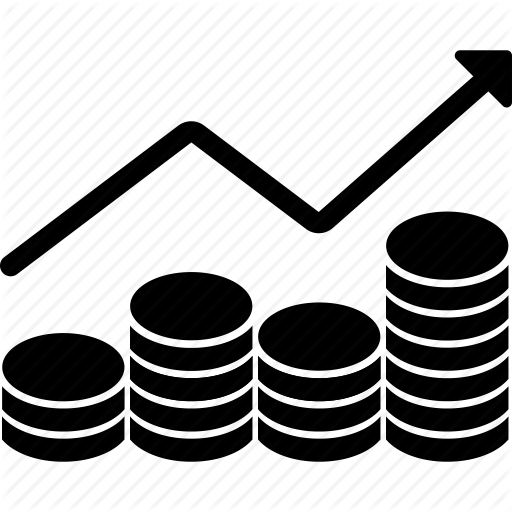 11
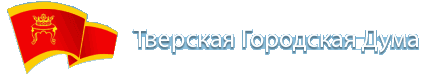 контрольно-счетная палата города Твери
РЕЗУЛЬТАТИВНОСТЬ ДЕЯТЕЛЬНОСТИ КСП
в части расходования средств бюджета города Твери
По результатам проведения контрольных и экспертно-аналитических мероприятий:
устранено 118 финансовых нарушений на общую сумму 3 469 067,0 тыс. руб. или 99,0 % от установленного объема нарушений (в 2020 году – 329 442,7 тыс. руб. или 86,0 %); в 2021 году возмещено в бюджет города Твери 281,4 тыс. руб., в 2022 году будет возмещено 2 951,8 тыс. руб.

Администрацией города разработаны дополнительные мероприятия, направленные:
на повышение контроля за сохранностью и использованием муниципального имущества, находящегося в оперативном управлении и хозяйственном ведении муниципальных учреждений города Твери
на оптимизацию деятельности МУП в части повышения эффективности результатов  деятельности
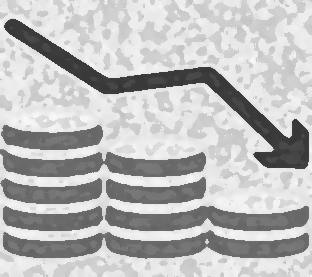 12
В части деятельности муниципальных предприятий и учреждений
Отсутствие должного контроля со стороны Администрации города и ее структурных подразделений в части контроля деятельности муниципальных предприятий и учреждений
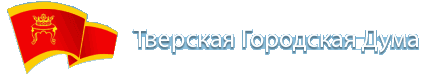 контрольно-счетная палата города Твери
В части благоустройства 
Не закончены инвентаризация и паспортизация озелененных территорий общего пользования города Твери, позволяющие оценить эффективность расходов бюджета города на организацию благоустройства и озеленения
СИСТЕМНЫЙ ХАРАКТЕР НЕРЕШЕННЫХ ПРОБЛЕМ
В сфере ЖКХ
Чрезмерные расходы бюджета города на содержание муниципального жилищного фонда: свободного, непригодного для проживания и находящегося в незаконном пользовании
В части разработки и утверждения муниципальных программ
Несоответствие показателей (индикаторов) МП показателям, определенным документами стратегического планирования
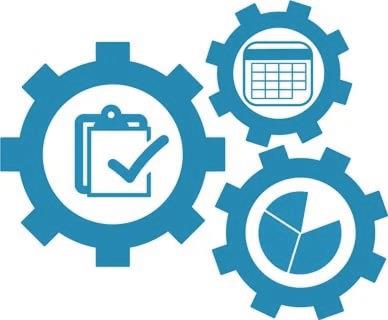 13
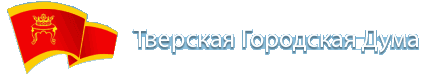 контрольно-счетная палата города Твери
ПУБЛИЧНОСТЬ И ИНФОРМАЦИОННОЕ ОБЕСПЕЧЕНИЕ


    


     Cайт Контрольно-счетной палаты
     города Твери (www.ksptver.ru): 
      - правовые основы деятельности
      - результаты контрольных и экспертно-
        аналитических мероприятий
      - план деятельности
      - отчеты о выполнении плана деятельности
      - порядок приема и рассмотрения обращений
      - новости и фотоматериалы
      - иные сведения
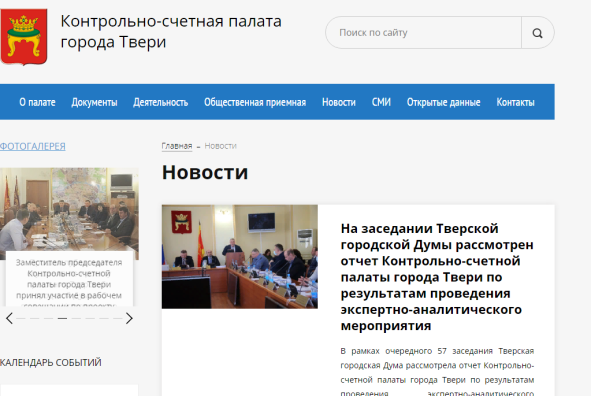 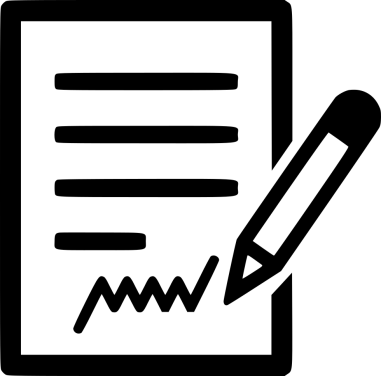 14
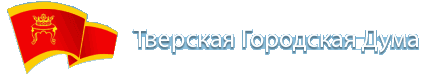 СПАСИБО ЗА ВНИМАНИЕ !
15